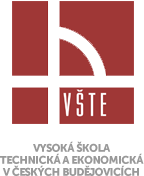 Projekt RD pro rodinu s autistickým dítětemVypracoval: Petr ŠlemarVedoucí práce: Ing. Jiří ŠálOponentní posudek:  Ing. Milena ŠtanclováLéto 2018
Obsah
Motivace a důvody volby tématu
Cíl práce
Postup návrhu rodinného domu
Představení návrhu rodinného domu
Nezávislá odborná konzultace
Doporučené úpravy návrhu
Naplnění cílů práce
Otázky vedoucího práce a oponenta
Motivace a důvody volby tématu
Zájem o projektování staveb
Rozšíření osobních schopností v oblasti projektování
Rozšíření znalostí v oblasti bydlení osob s poruchou autistického spektra (PAS)
Cíl práce
Zpracování projektu rodinného domu pro rodinu s autistickým dítětem, ve stupni pro stavební povolení
Projekt rodinného domu 
Splňuje požadavky zadavatele
Soulad s místními podmínkami lokality
Vhodný pro dítě s PAS
Vhodné podmínky pro pobyt všech osob v domácnosti
Rozšíření znalostí v oblasti bydlení osob s PAS
Postup návrhu rodinného domu
Zjištění základních údajů
Územní plán obce
Katastr nemovitostí
Přítomnost a dostupnost inženýrských sítí
Literární rešerše problematiky osob s PAS
Zjištění základních požadavků zadavatele a prohlídka lokality
Sestavení variant návrhů rodinného domu
Konzultace se zadavatelem a výběr nejvhodnější varianty
Představení návrhu rodinného domu
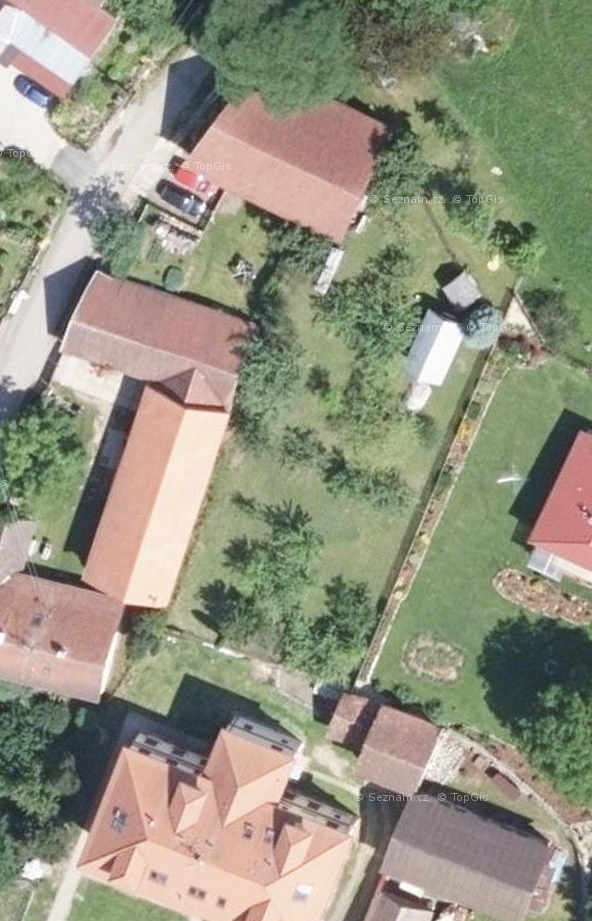 Představení návrhu rodinného domu
Půdorys 1.NP – 9,0 x 16,7 m
Zastavěná plocha – 143,9 m2
Představení návrhu rodinného domu
Představení návrhu rodinného domu
Nezávislá odborná konzultace
Konzultace Auticentrum, o.p.s v Českých Budějovicích
Zjištění praktických zkušeností z práce s osobami s PAS
Připomínkování návrhu rodinného domu
Formulace doporučení pro úpravu návrhu rodinného domu
Formulace doporučení pro změnu prostředí dítěte s PAS

Vypracování varianty projektu zahrnující doporučení
Doporučené úpravy návrhu
Naplnění cíle práce
Vypracovaný projekt rodinného domu v úrovni pro stavební povolení dle požadavků zadavatele
Projekt rodinného domu splňuje požadavky zadavatele
Projekt rodinného domu je vhodný pro osobu s PAS
Doporučení pro úpravu návrhu rodinného domu
Změny dispozic a návazností obytných prostor
Návrh vybavení pro lepší rozvoj dítěte s PAS
Návrh opatření pro lepší průběh změny prostředí
Předpoklady pro integraci osoby s PAS do společnosti
Získány teoretické i praktické zkušenosti s PAS
Otázky vedoucího práce a oponenta
Myslíte si, že je vhodnější názor na úpravy objektu otce rodiny nebo Auticentra ČB a proč?
Děkuji za pozornost.